Presentasjon av organisering, ansvar og oppgaver i kommunalavdeling helse- og mestring
Kommunalavdeling helse og mestring
15.01.2024
1
Organisasjonen vår
Slik er vi rigget nå- men stadig behov for endringer og tilpasninger, både strukturelle, organisatoriske og faglige endringer for å «tilpasse kartet til terrenget». 
Vi må fornye og utvikle oss for å møte krav til effektiv drift, faglig kvalitet, digitalisering og miljø.
Kommunalavdeling helse og mestring
15.01.2024
3
Enhetene- utviklingstrekk og behov
Nytt Helsehus- samordnede og spesialiserte  tjenester – herunder legetjenester- gir synergieffekter- viktig nivå med tanke på samhandlingsreformen og vår egen bærekraft. Helsehuset har bare korttidsplasser, herunder avlastning.
Hjemmebaserte tjenester- ambulerende hjemmetjenester og  boliger med heldøgns omsorg- tjenesten vokser- i tråd med nasjonal strategi om at flest mulig skal bo i eget hjem
Bo- og miljøarbeidertjenesten- vi har tatt avlastningstjenester tilbake i egen regi, og må planlegge for nye og tilrettelagte boligtilbud for målgruppen
Sykehjemstjenesten- BBA et senter som er utformet etter nye krav ift. miljø, infrastruktur og fleksibel bruk. I tillegg har vi  Iddebo sykehjem og Solheim senter. Solheim senter er tilrettelagt for personer med demens. Kommunens dagsenter er organisert under enheten.
Rus- og psykisk helsetjeneste- Psykisk helse, Rustjenesten, Oppfølgingsbolig psykisk helse og fengselshelsetjenesten. Vi vil satse mer på denne tjenesten og de boligsosiale behovene knyttet til målgruppene
Team for innovasjon og digitalisering- bidrar overfor samtlige enheter og deres behov. Vi er kommet langt i Halden og samarbeider med flere for å henge med i utviklingen- dele erfaringer og ha samdriftsfordeler
Forvaltningsenheten- kompetanse, prioritering og tjenesteutvikling er viktigere enn noen gang, og enhetens evne til å følge opp nasjonale føringer, lokale tiltak og rettighetslovgivningen er avgjørende
Kommunalavdeling helse og mestring
15.01.2024
4
[Speaker Notes: HH: Aktivitet og mestring, KAD/korttid, Rehab, Lindrende, Legetjeneste, Legevakt]
Hvilke utfordringsbilder har vi- og hvordan påvirker disse tjenestene våre?
Våre utfordringsbilder er nok mye likt nasjonale utfordringer, men sosioøkonomiske forhold forsterker disse. Det synliggjøres i vår folkehelseprofil.
Vi må planlegge for å kunne møte demografiske utfordringer- flere eldre pr. yrkesfør 
Vi må se befolkningens behov under ett – livsløpet fra barn og ungdom til de eldste når vi planlegger for fremtiden, og bruke den samlede kompetansen på tvers av kommunalavdelinger
Vi må gå fra et bruker/pasientperspektiv til et innbyggerperspektiv dersom vi skal sikre bærekraft fremover. Forebygge for å redusere behovene er best for individet, men også for å samfunnet og kommunens  tjenester
Rettighetslovgivningen sett opp mot tilgang på helsepersonell og økonomiske forutsetninger: 

Forventninger til vekst, kvalitet og leveranse i befolkningen
Behov for konsekvensutredning før nye rettigheter lovfestes? 
Politikken- velgernes ønsker og rammebetingelser
Generelt behov for tydeligere prioriteringer
Kommunalavdeling helse og mestring
15.01.2024
5
Utfordringsbilde : Demografisk utvikling med flere eldre og færre i yrkesfør alder( forsørgerandelen)
Økende behov for tjenester til en aldrende befolkning 
Færre til å bidra med tjenesteytingen ( for helsesektoren sin del -færre å rekruttere innen helsefag)
Redusert økonomisk bærekraft- forventet mindre skatteinntekter og økte kostnader til tjenester (– herunder pleie- og omsorgsformål)
Kommunalavdeling helse og mestring
15.01.2024
6
Aldersbæreevne i Norge
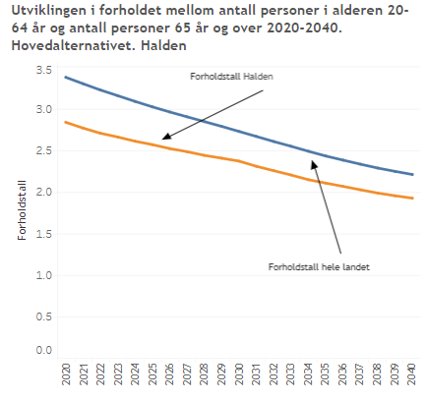 Kommunalavdeling Helse og Mestring
15.01.2024
7
Utfordringsbilde: Forekomsten av demenssykdom øker i befolkningen
Demensvennlig samfunn – en forpliktende satsning for hele Halden samfunnet
Bo lengst mulig i eget hjem gjelder også de med demenssykdom, og lavterskeltilbud og støtte til pårørende er avgjørende for å nå dette målet. Vi ser en dreining mot at pårørende generelt og i større grad må supplere det offentlige tilbudet. Dette presenteres også i nasjonale meldinger 
Når det planlegges og etableres sykehjemsplasser og boliger skal de være tilpasset mennesker med demenssykdom, slik at alle brukergrupper fanges opp. Dekningsgraden vil synke betraktelig i planperioden
Kommunalavdeling Helse  og Mestring
15.01.2024
8
[Speaker Notes: Opplæring i næringslivet]
Utfordringsbilde:  Økende utfordringer med rus og psykisk helse i befolkningen
Sosioøkonomiske utfordringer – Folkehelseprofilen synliggjør situasjonen
Behov for flere kommunale og differensierte boligtilbud for målgruppen rus og psykisk helse der tilpasning og boevne hensyntas
Flere viktige tiltak innenfor rus- og psykisk helsefeltet er basert på tilskuddsmidler i opptrappingsplanen, og gir uforutsigbarhet når det gjelder videreføring i etterkant. Ny plan kommer
Helsefellesskapet- oppgaveforskyvning til kommunene på området rus og psykisk helse er merkbar
Kommunalavdeling helse og mestring
15.01.2024
9
[Speaker Notes: Ny plan i løpet av 2023]
Utfordringsbilde: Økende utfordringer med barn og unges psykiske helse
Tidlig innsats for barn og unge, forebyggende tiltak og lavterskeltilbud krever mer tverrfaglig og tverretatlig samarbeid enn i dag, men også samarbeid med sivilsamfunnet ; « Det trengs en hel landsby for å oppdra et barn».
Tiltak for å hindre utenforskap med tanke på oppvekstsvilkår, skole og arbeidsliv, og tiltak for å motvirke psykiske helseutfordringer
Feiler vi med innsats til barn og unge, vil dette forsterke utfordringene vi har i samfunnet i dag; påvirke sosioøkonomiske forhold,  utdannelsesnivå og helse senere i livet. Det vil medføre at forsørgerandelen reduseres mer enn demografisk utvikling skulle tilsi, og at den sosiale og økonomiske bærekraften forblir lav i Halden
Kommunalavdeling helse og mestring
15.01.2024
10
Behov for prioriteringer og åpenhet om valgene
«Alternativet til å prioritere åpent etter kriterier som samsvarer med verdisynet vårt, er nemlig ikke å la være å prioritere, slik enkelte synes å tro. Alternativet er at prioriteringene skjer tilfeldig og etter verdier vi ikke ønsker.»
Kommunalavdeling Helse og Mestring
15.01.2024
11
[Speaker Notes: I en artikkel fra Dagens næringsliv 31. oktober uttaler Siv Cathrine Høymark,- leder av sekretariatet for Nasjonalt råd for prioritering i helse- og omsorgstjenesten; rådet ble avviklet i 2017, men utsagnet står seg kanskje enda sterkere]